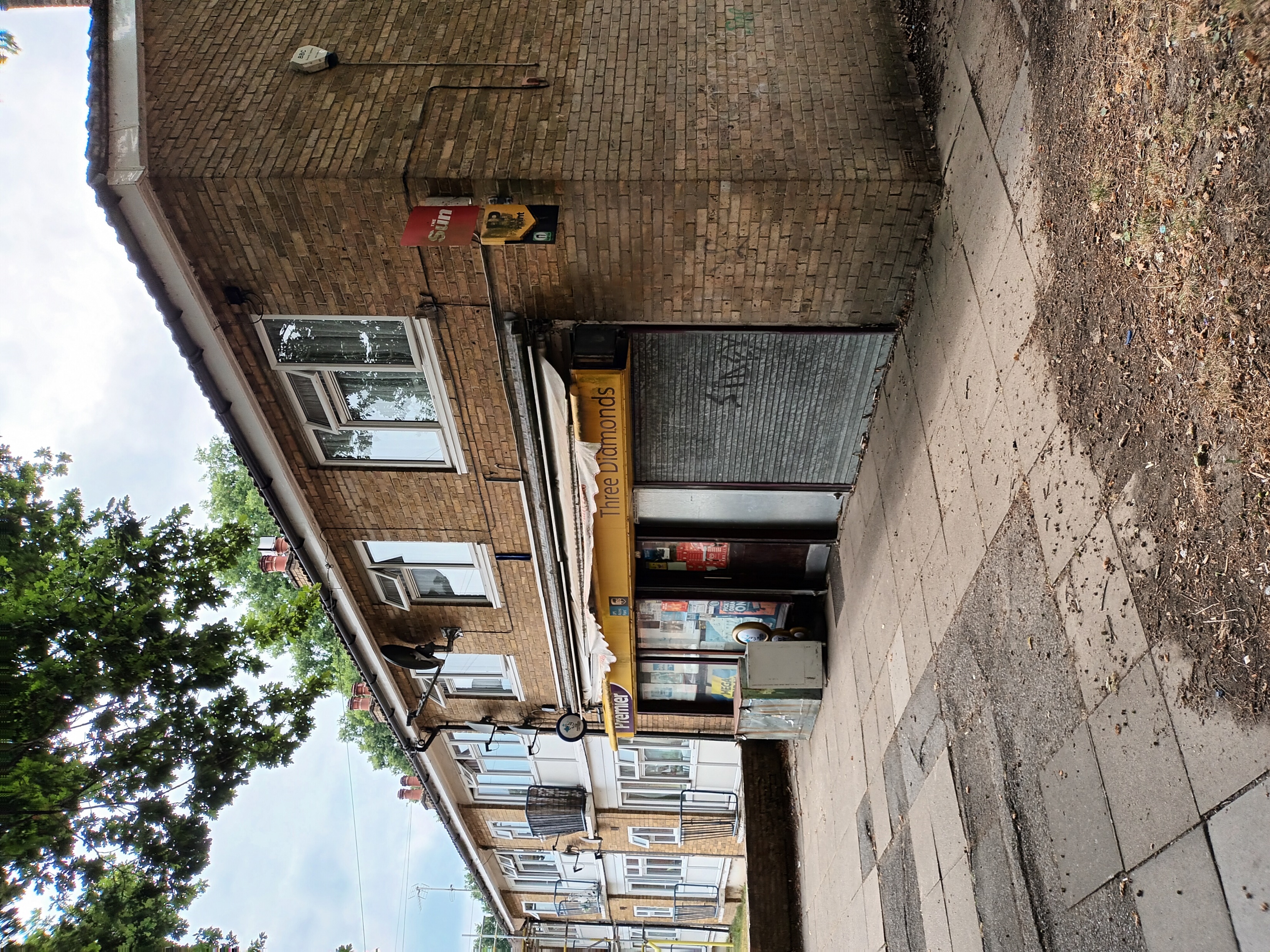 Harefield – What’s in the Neighbourhood?
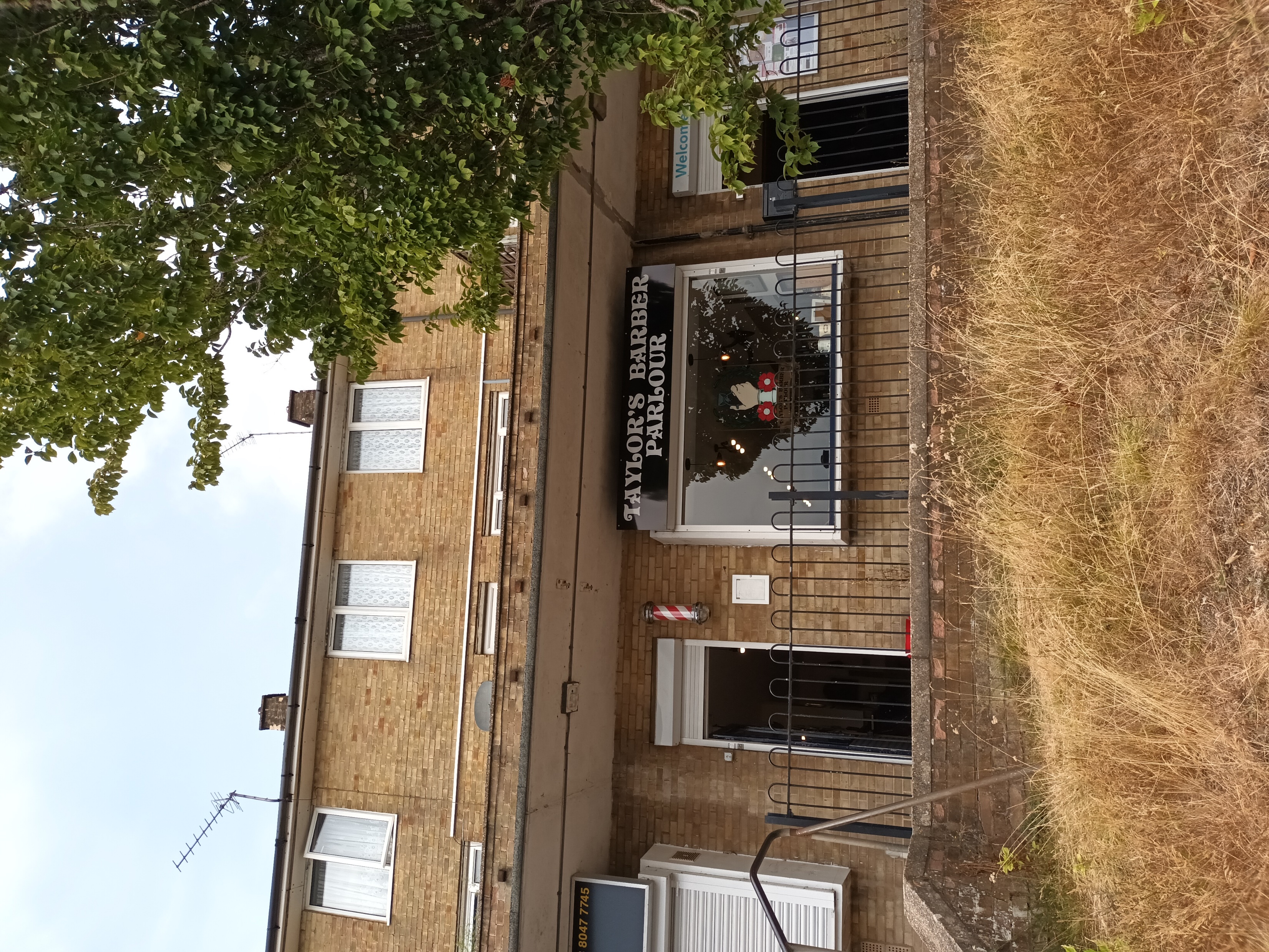 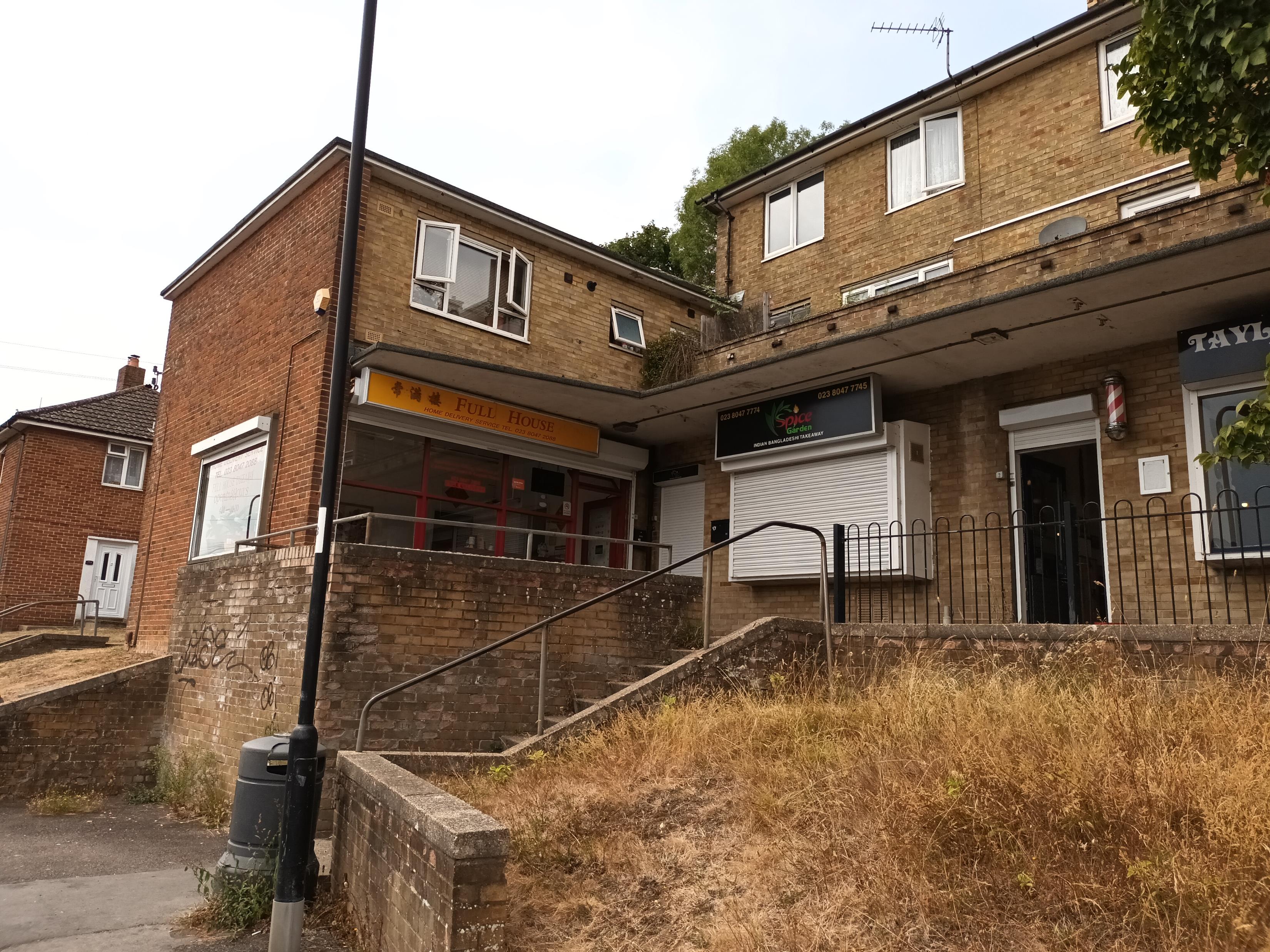 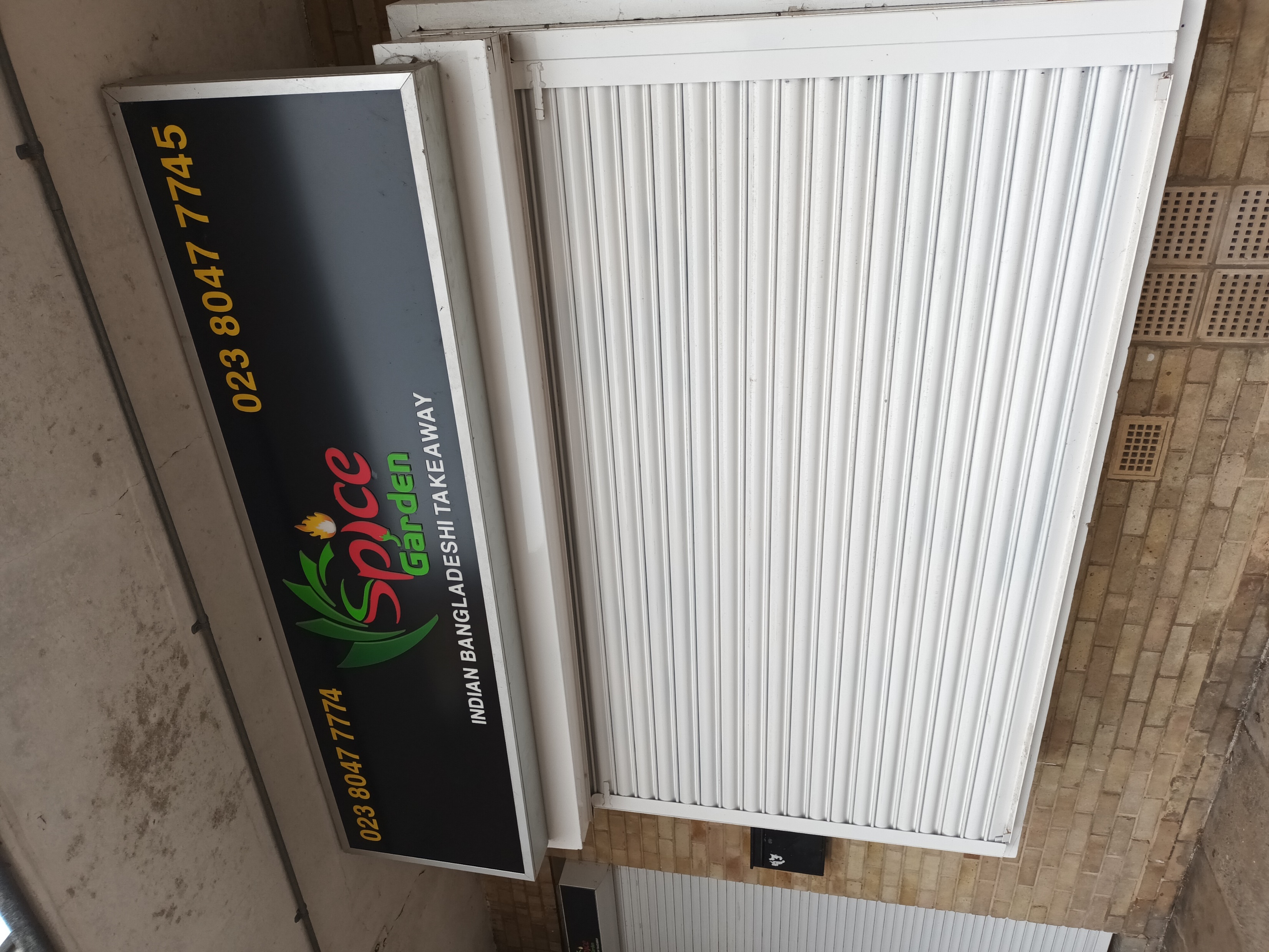 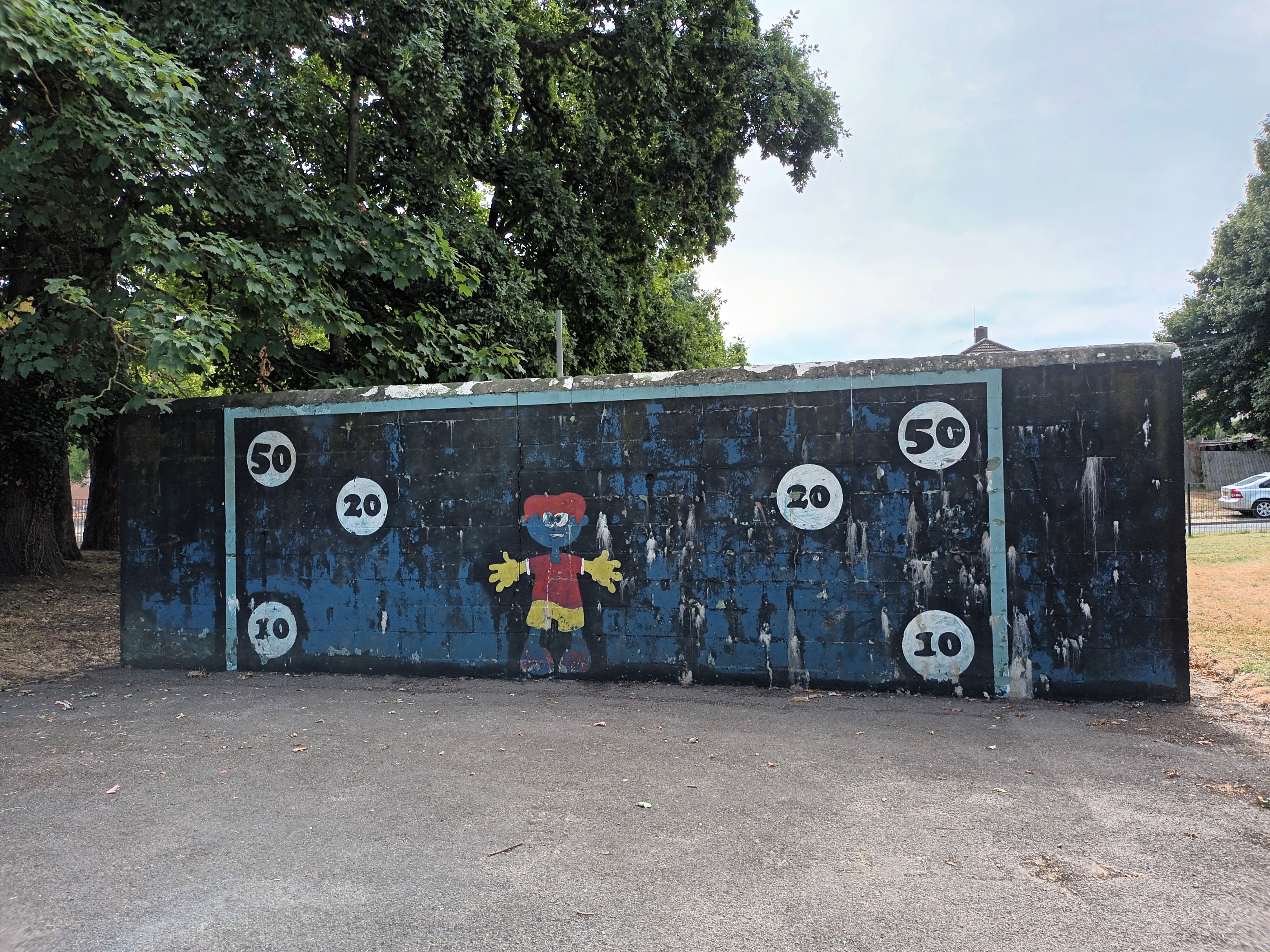 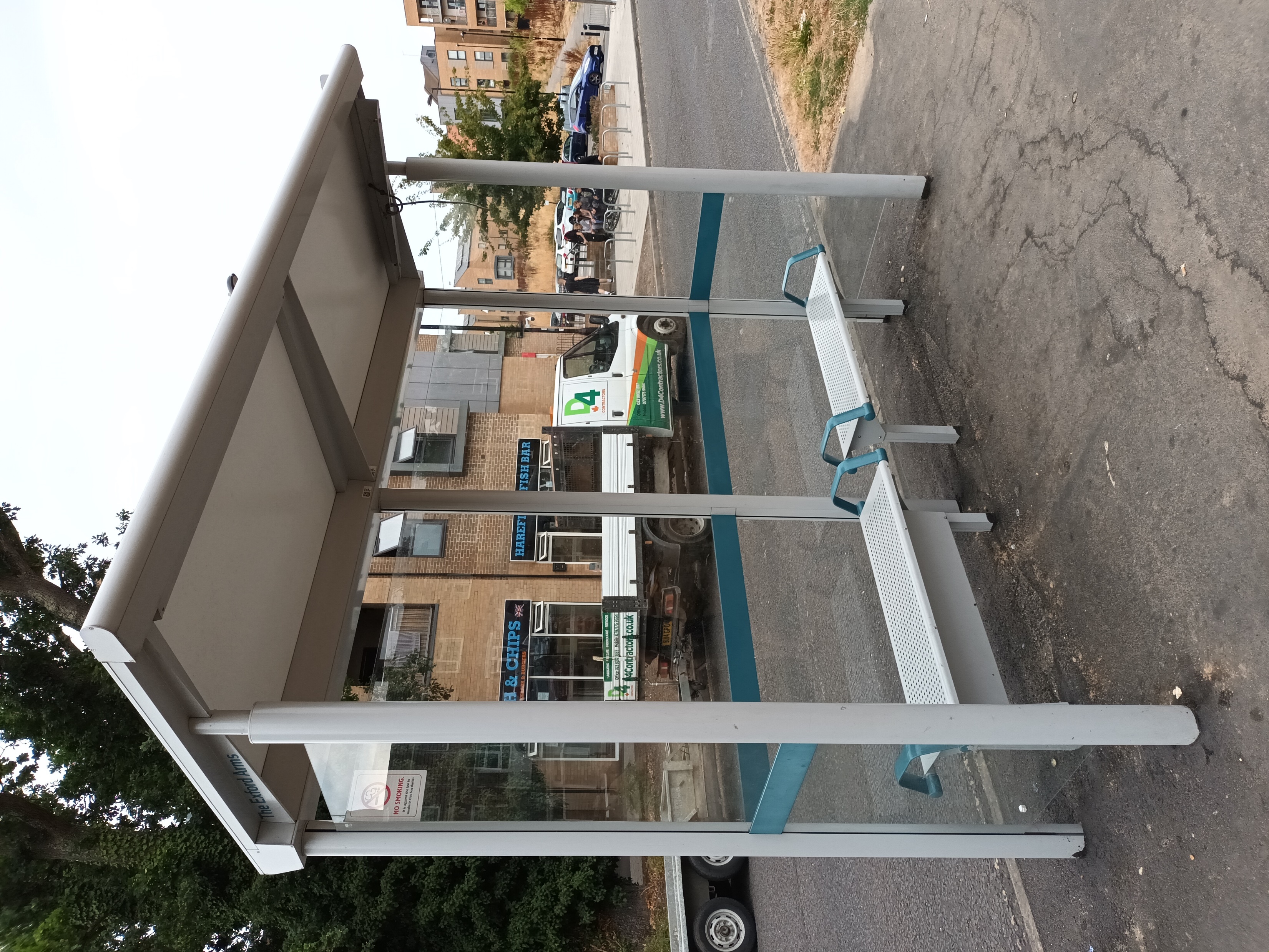 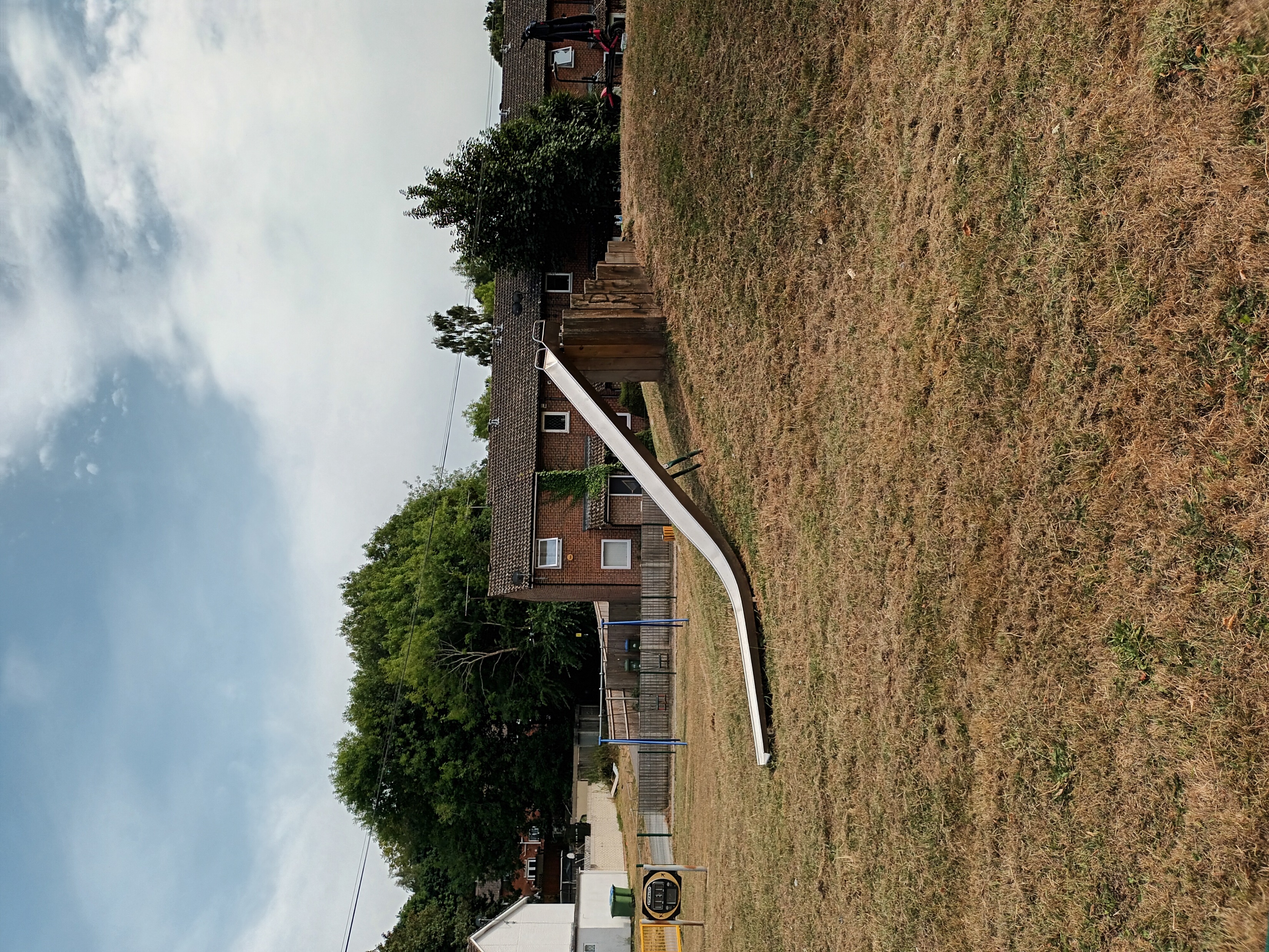 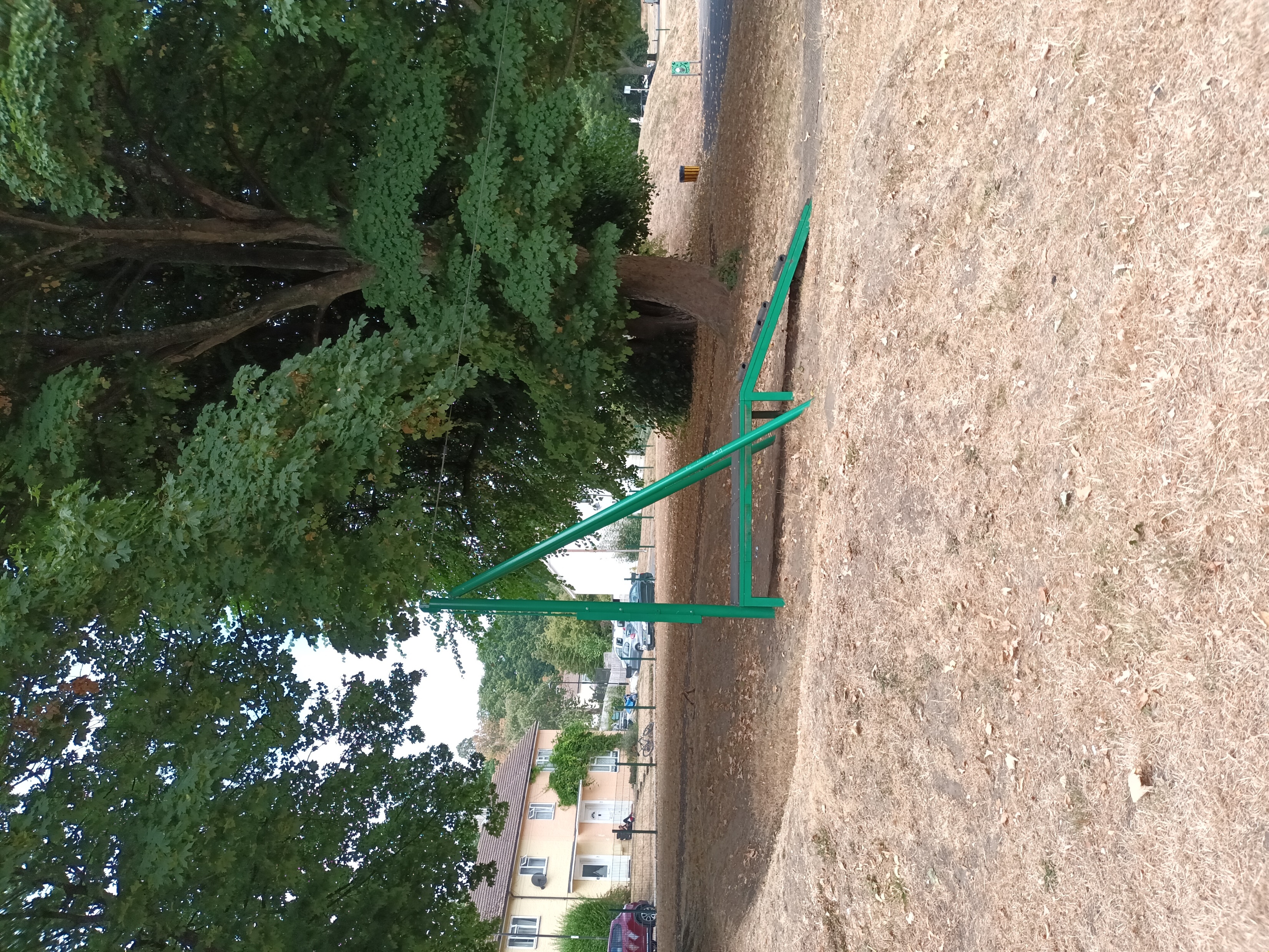 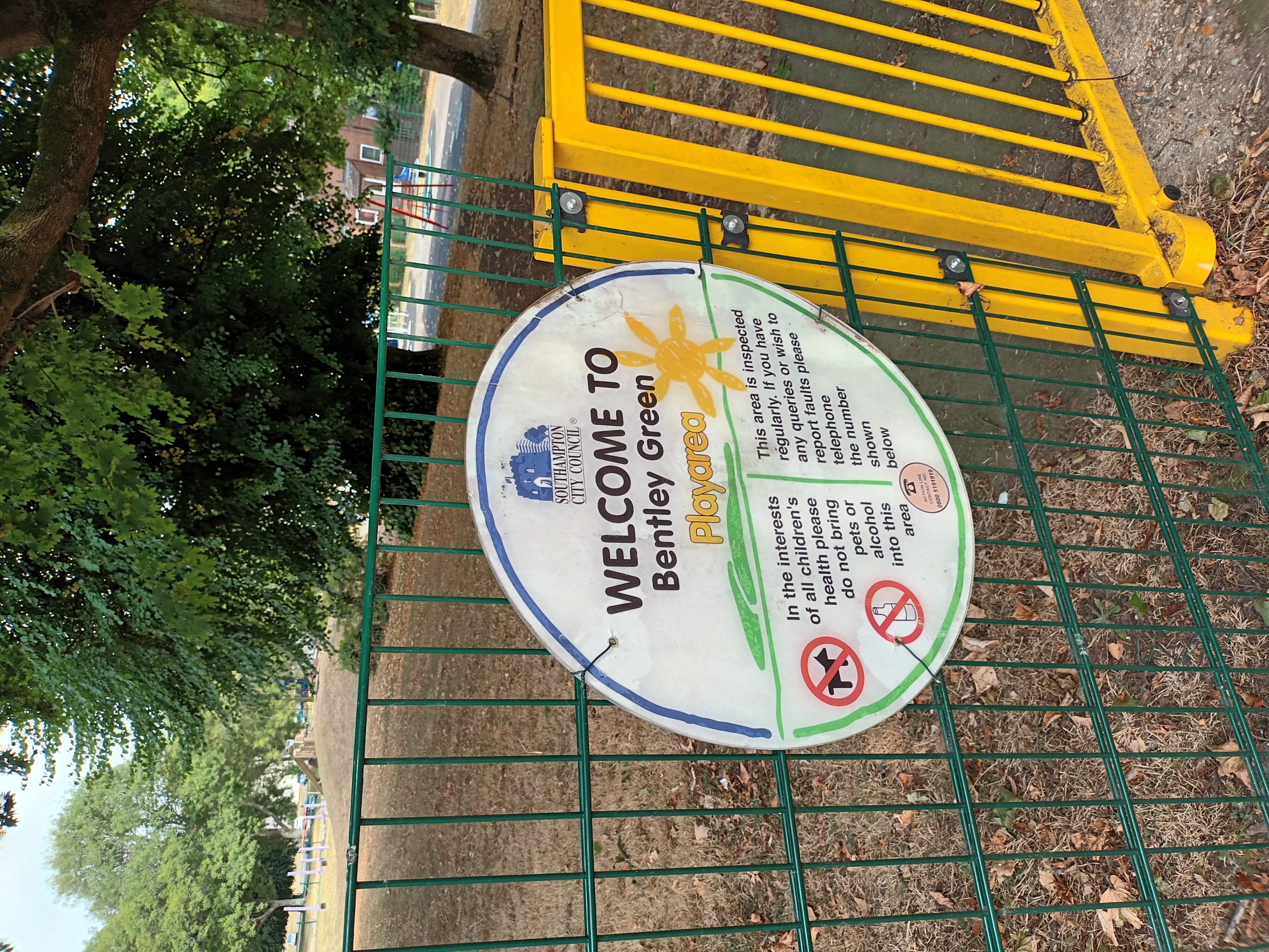 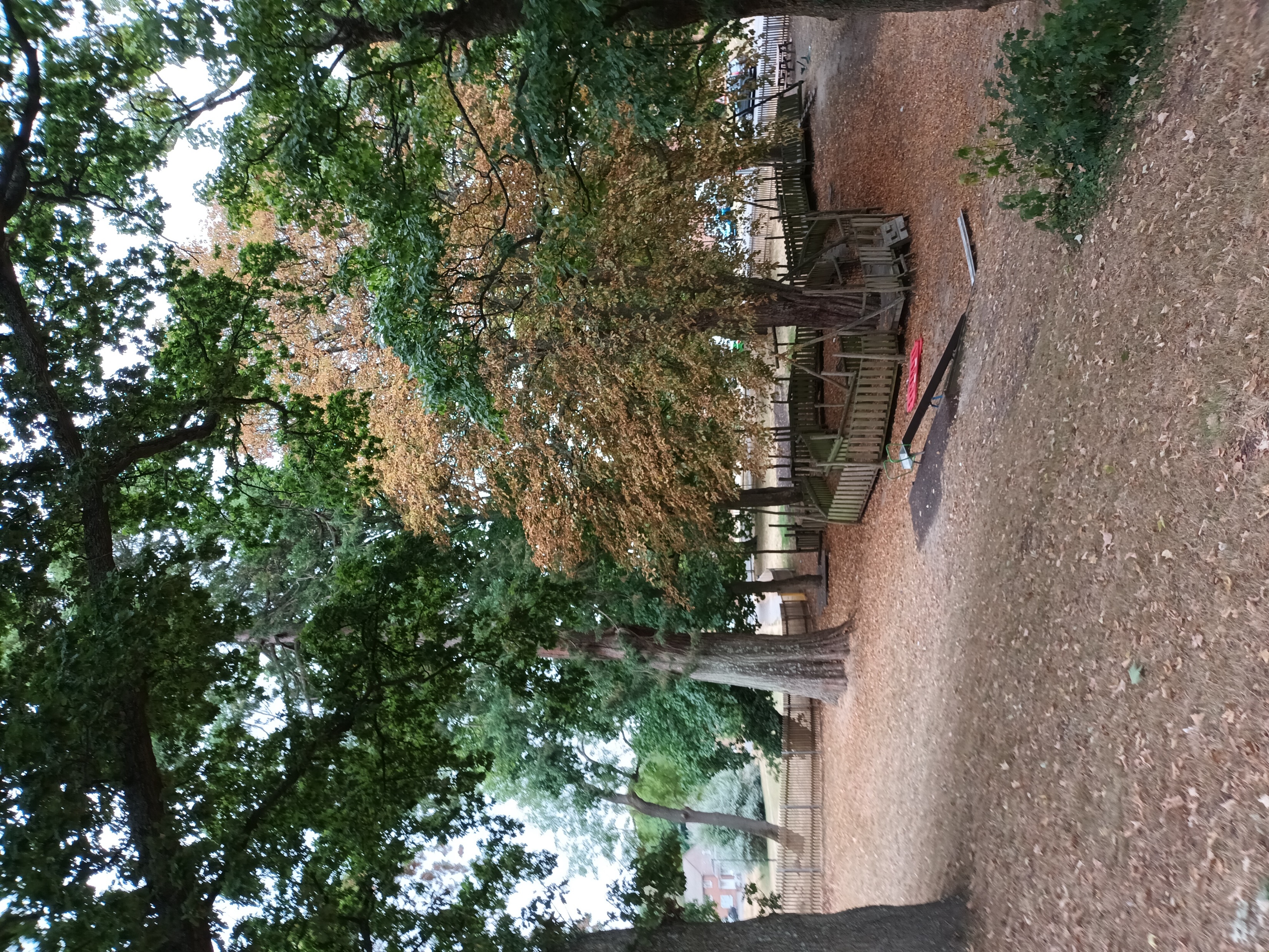 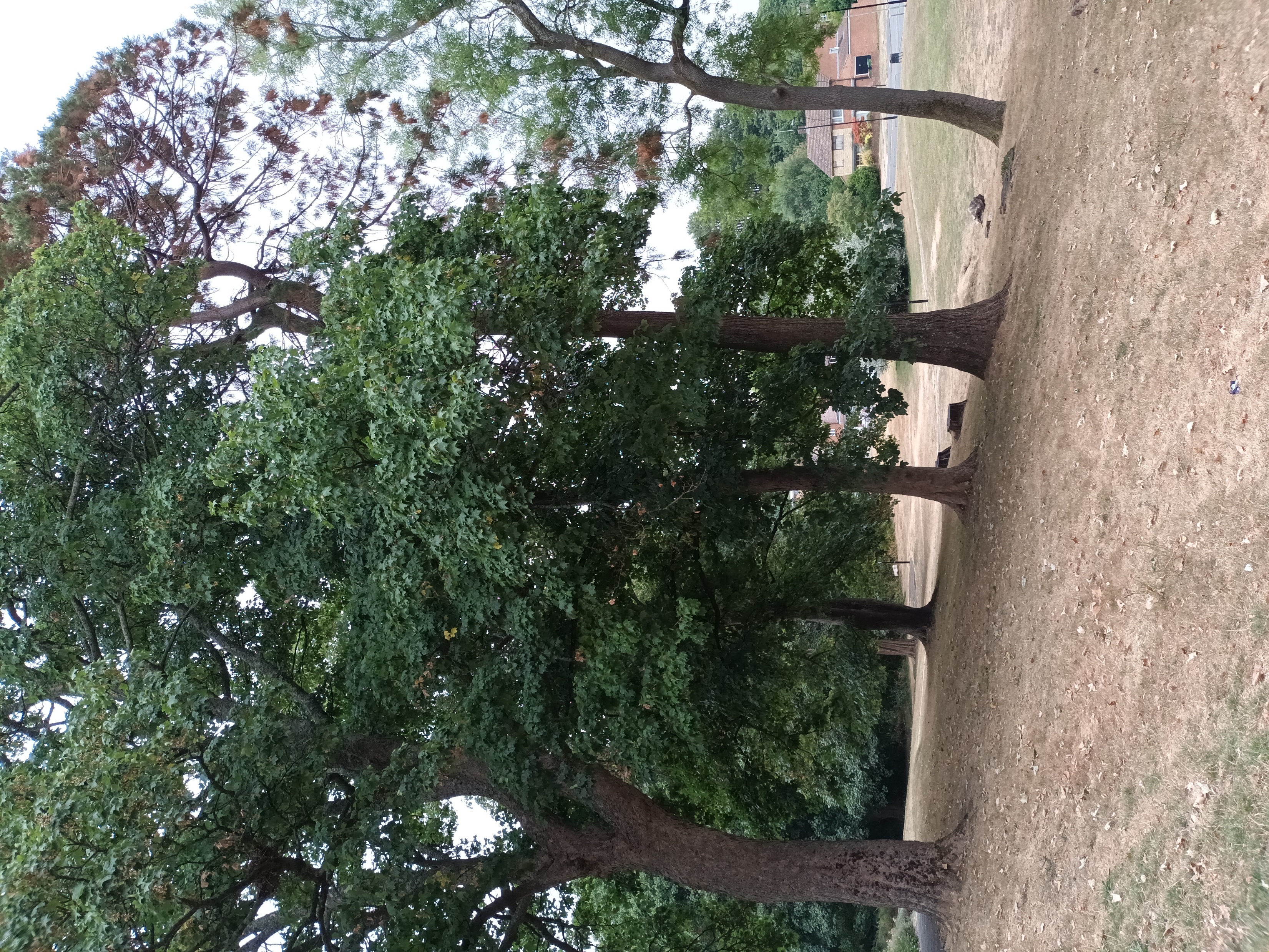 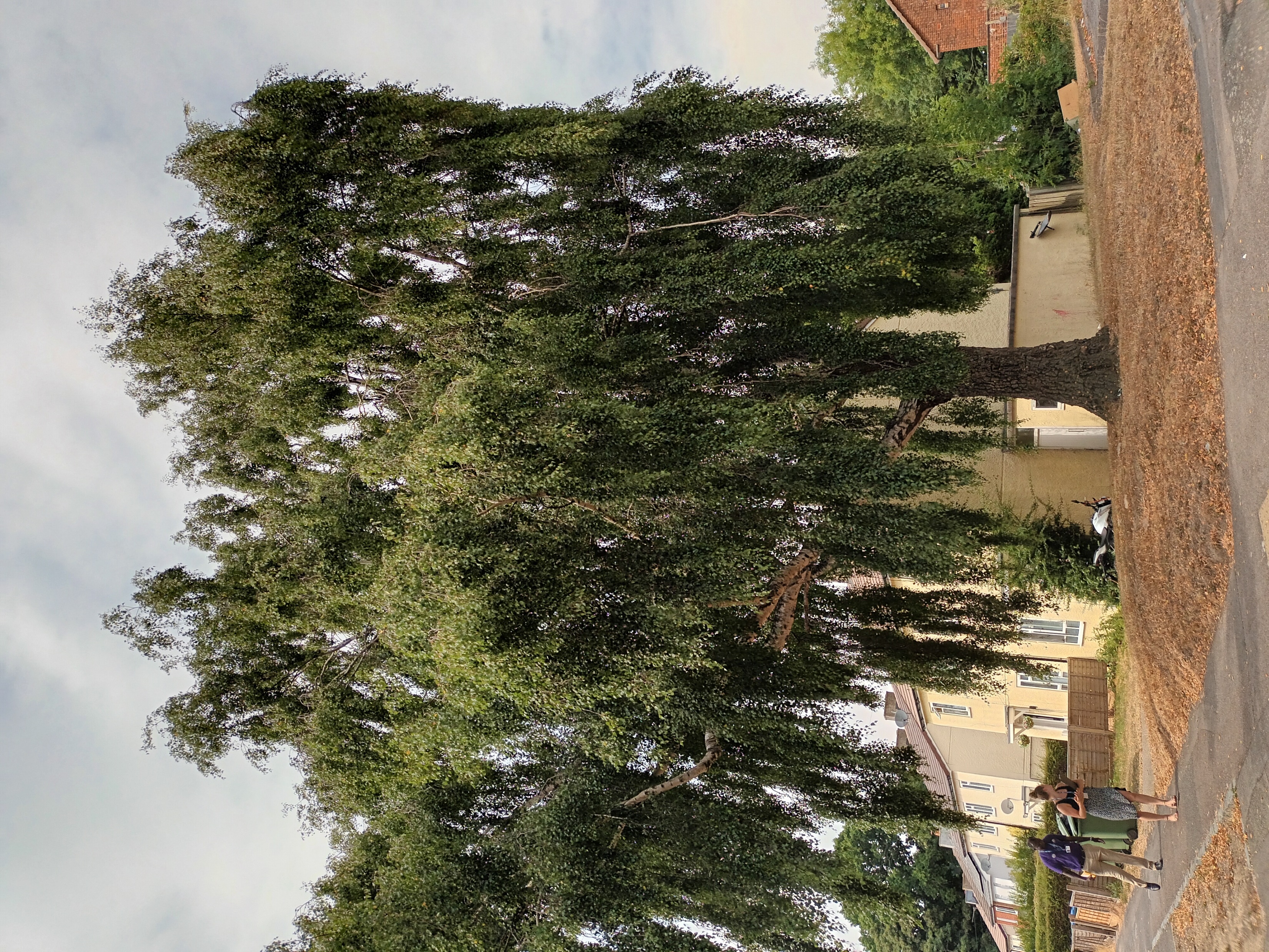 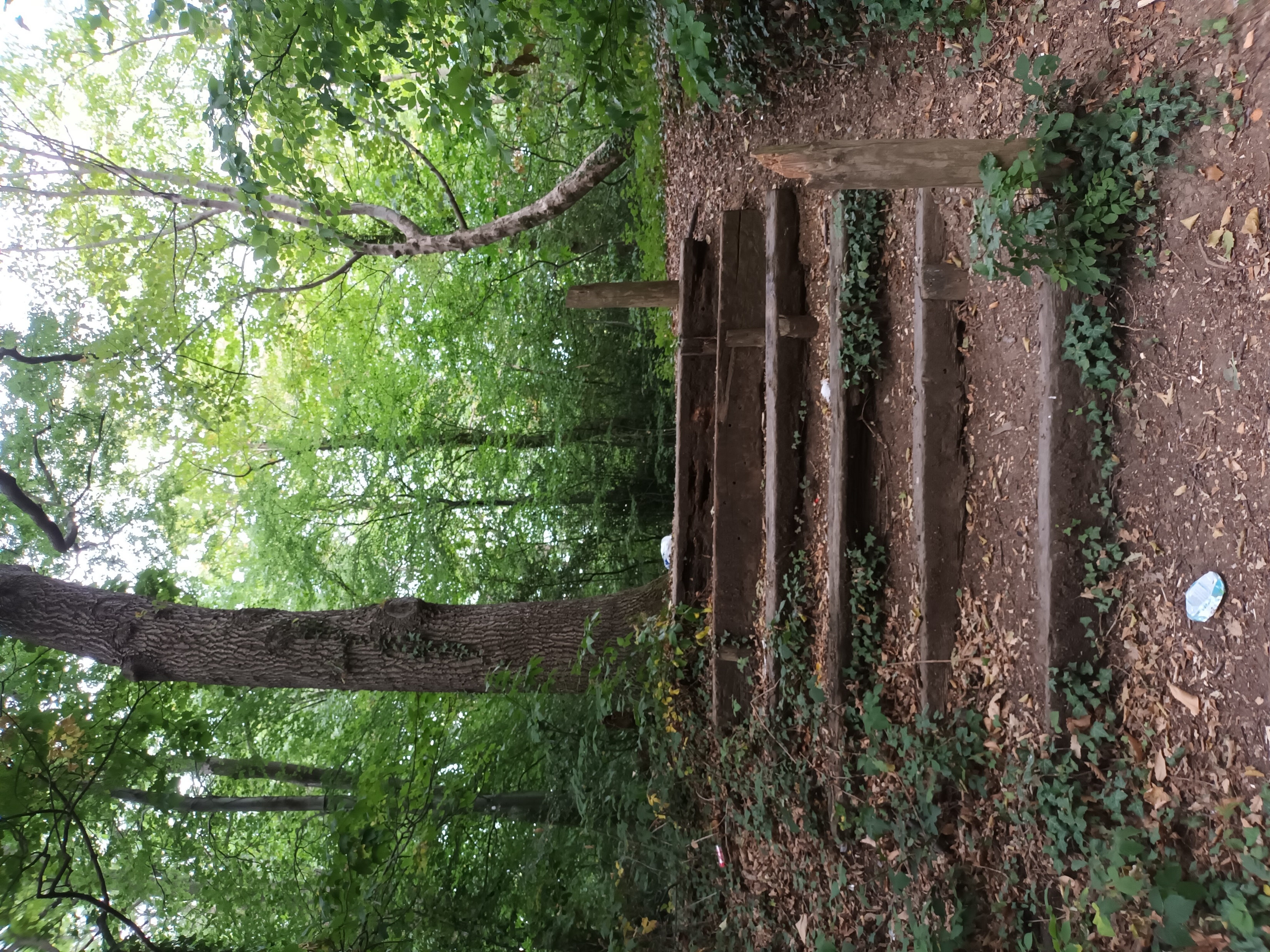 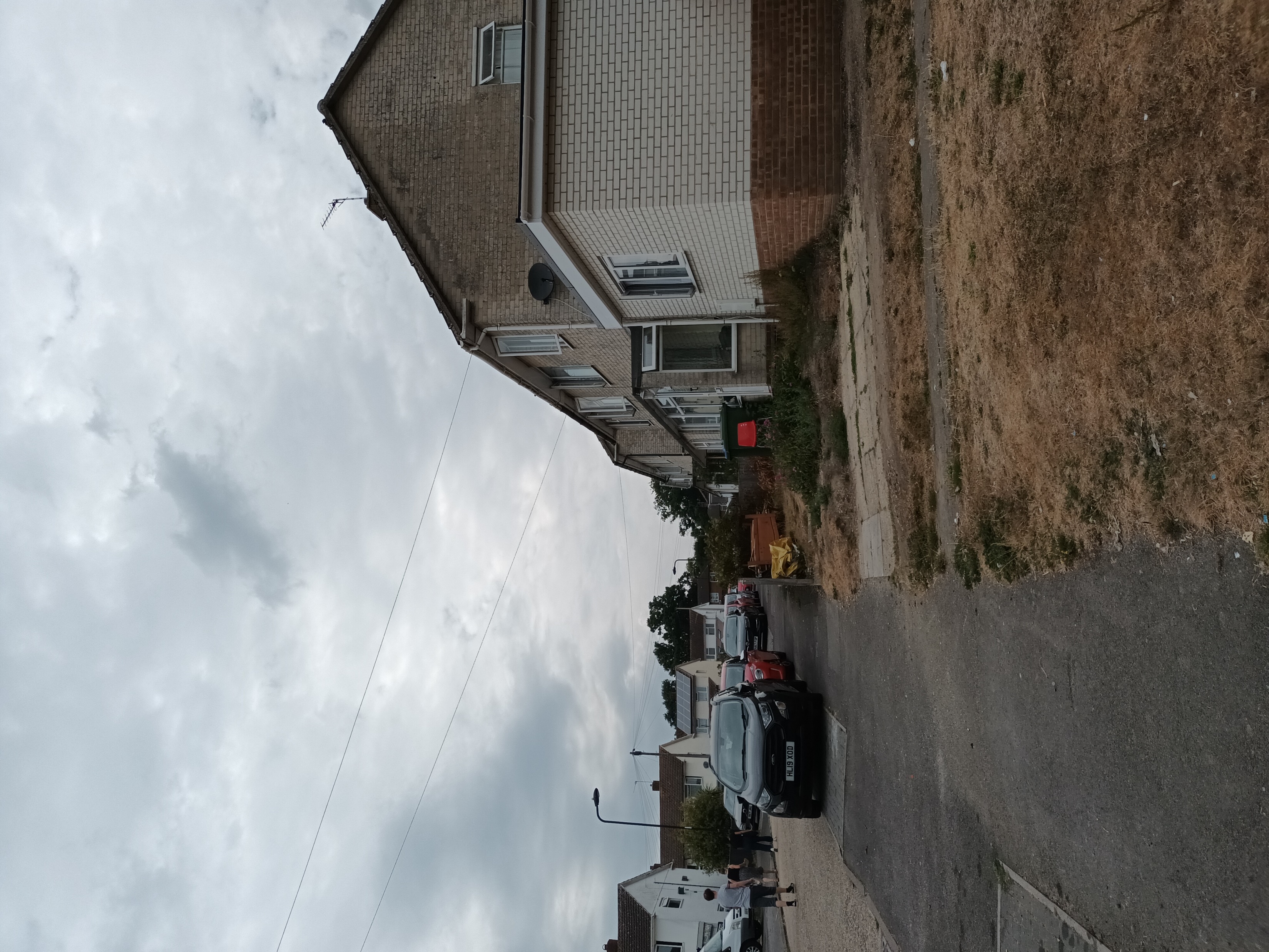 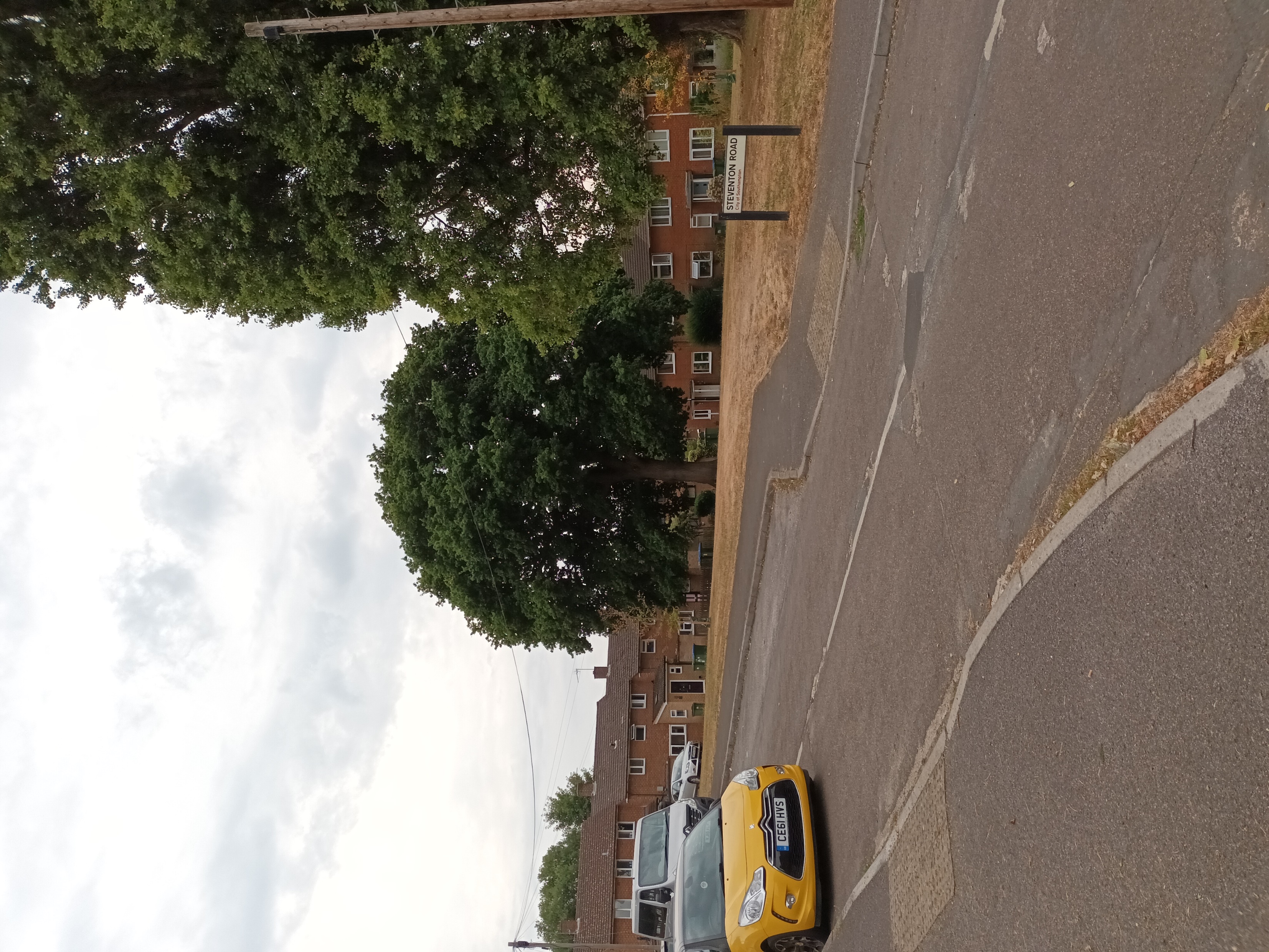 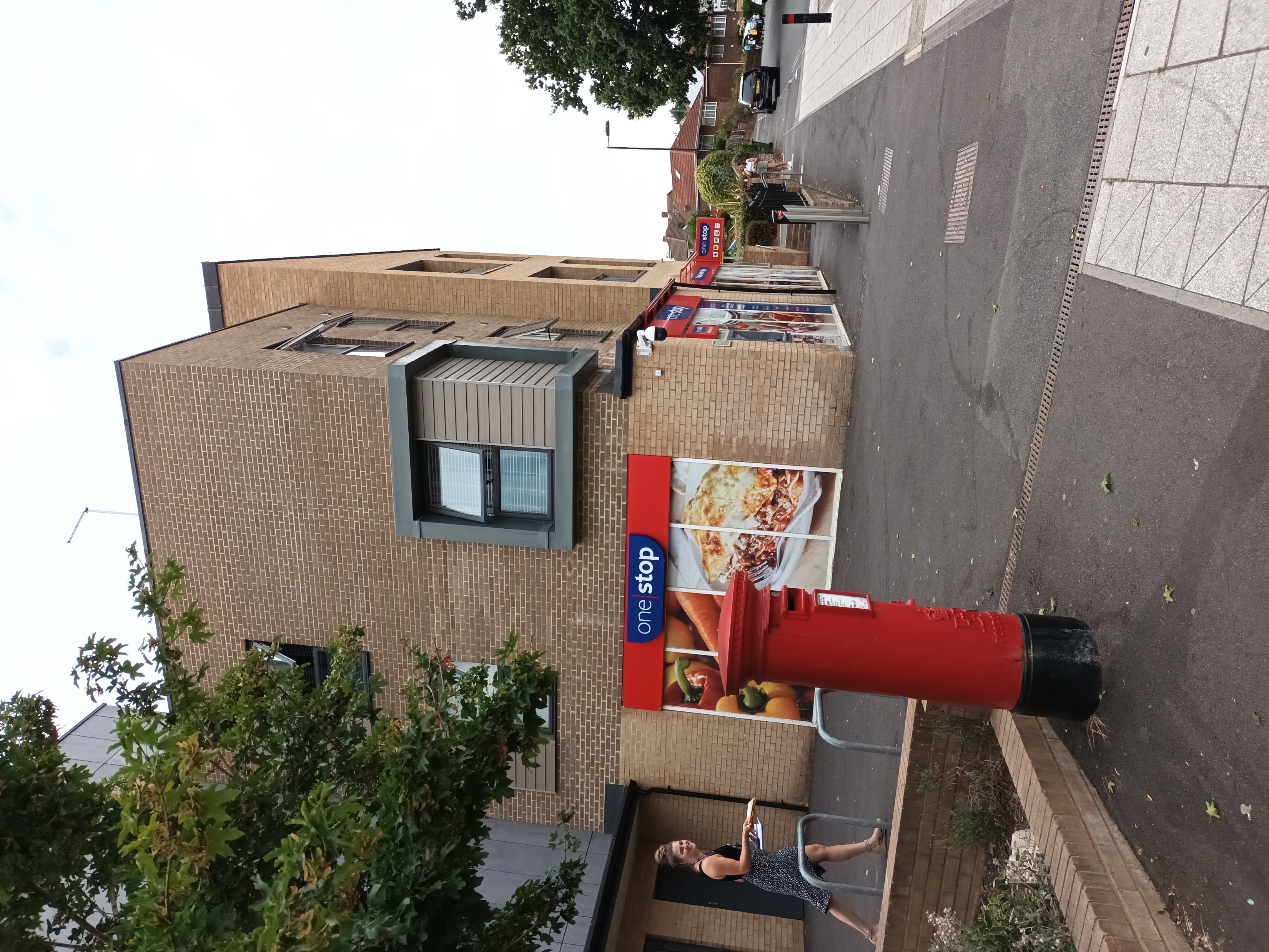 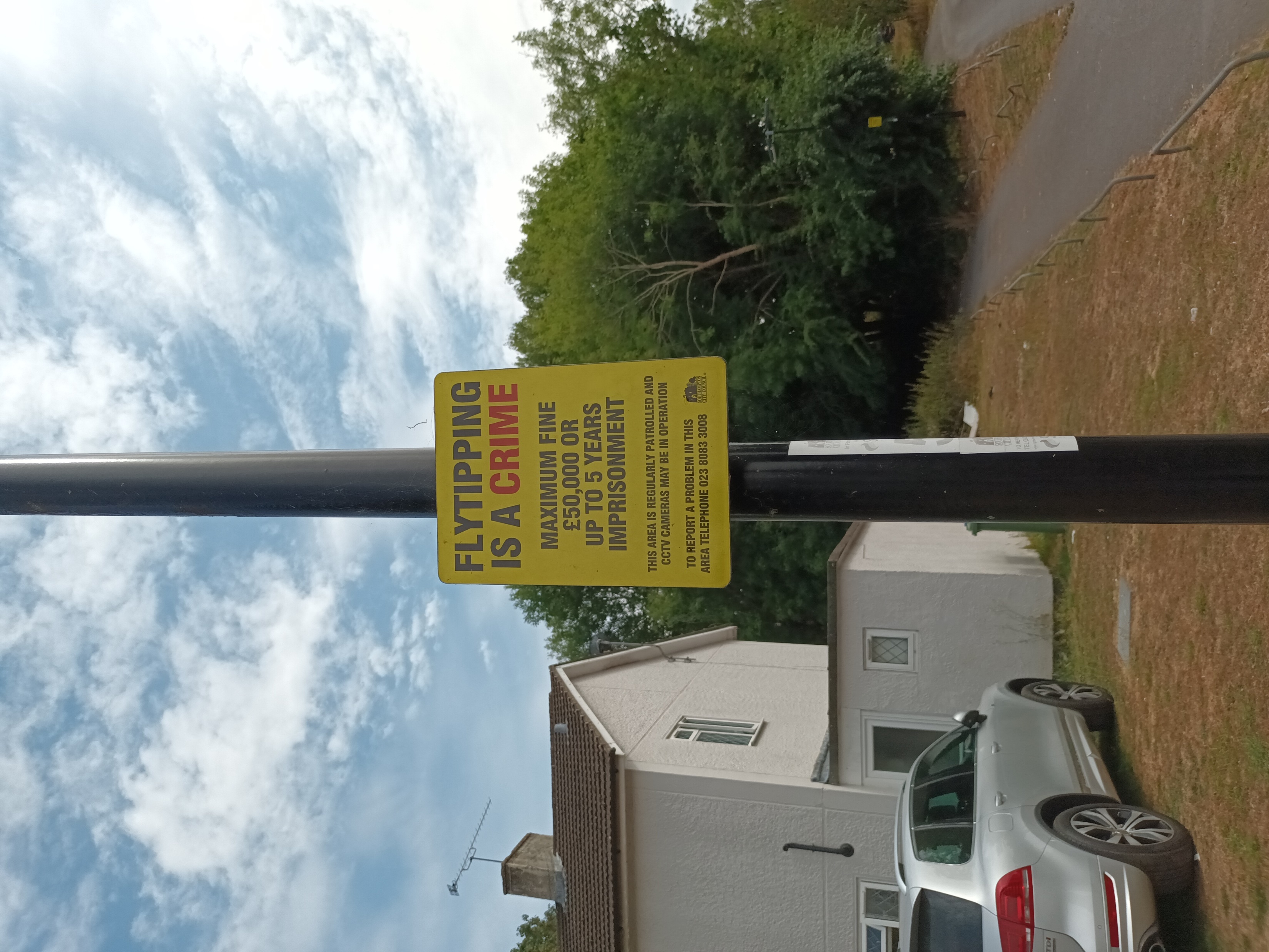 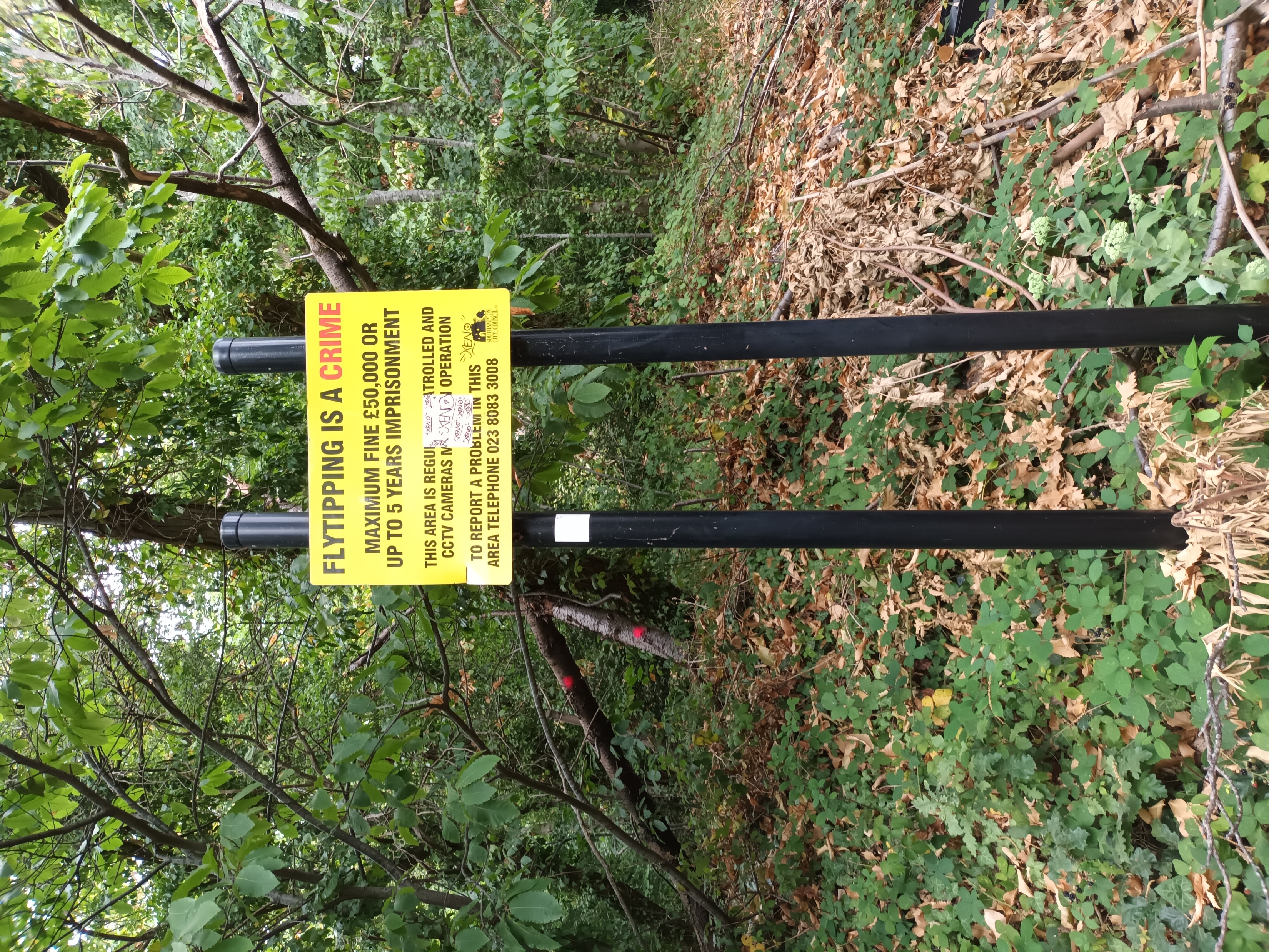 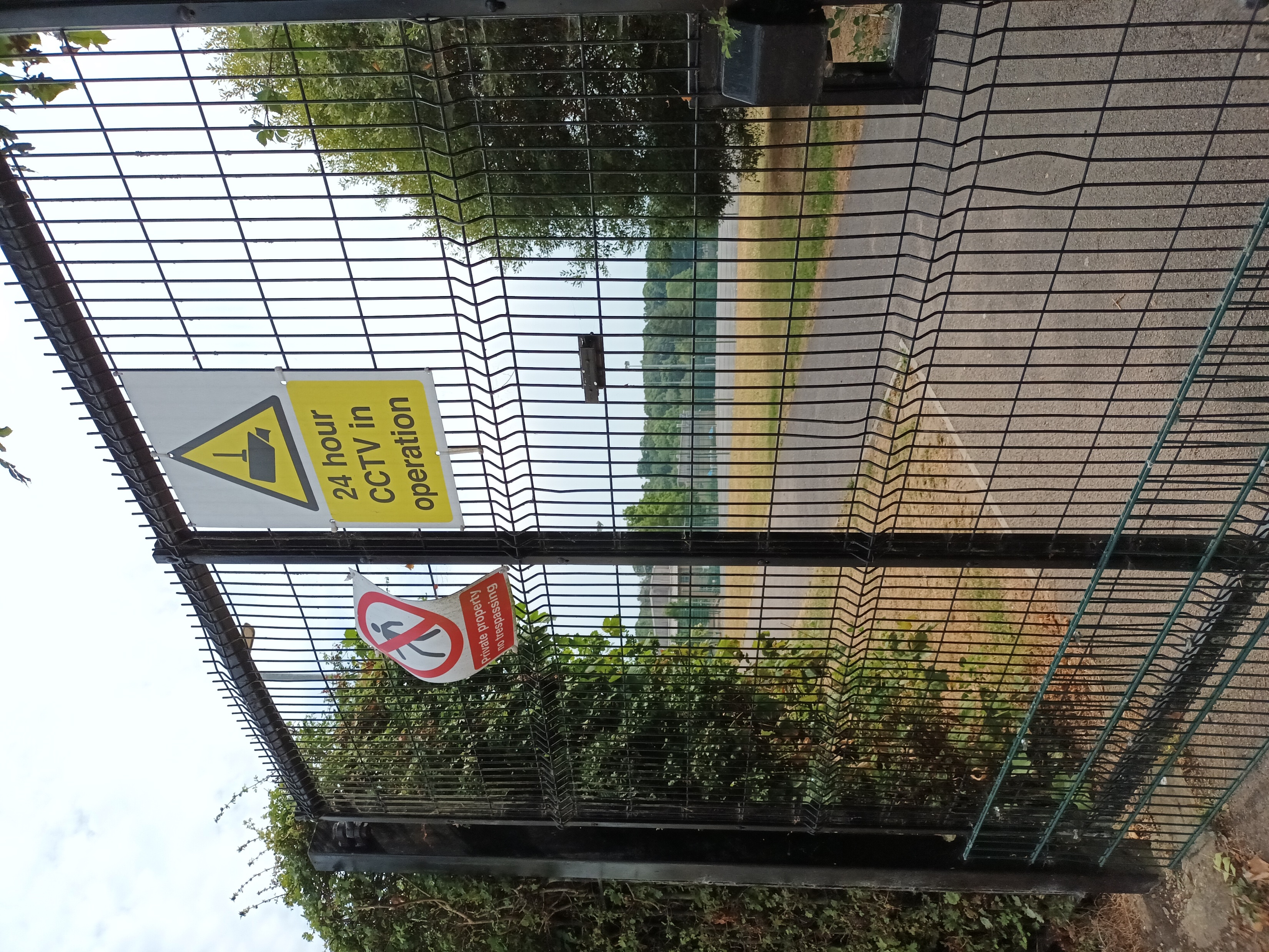 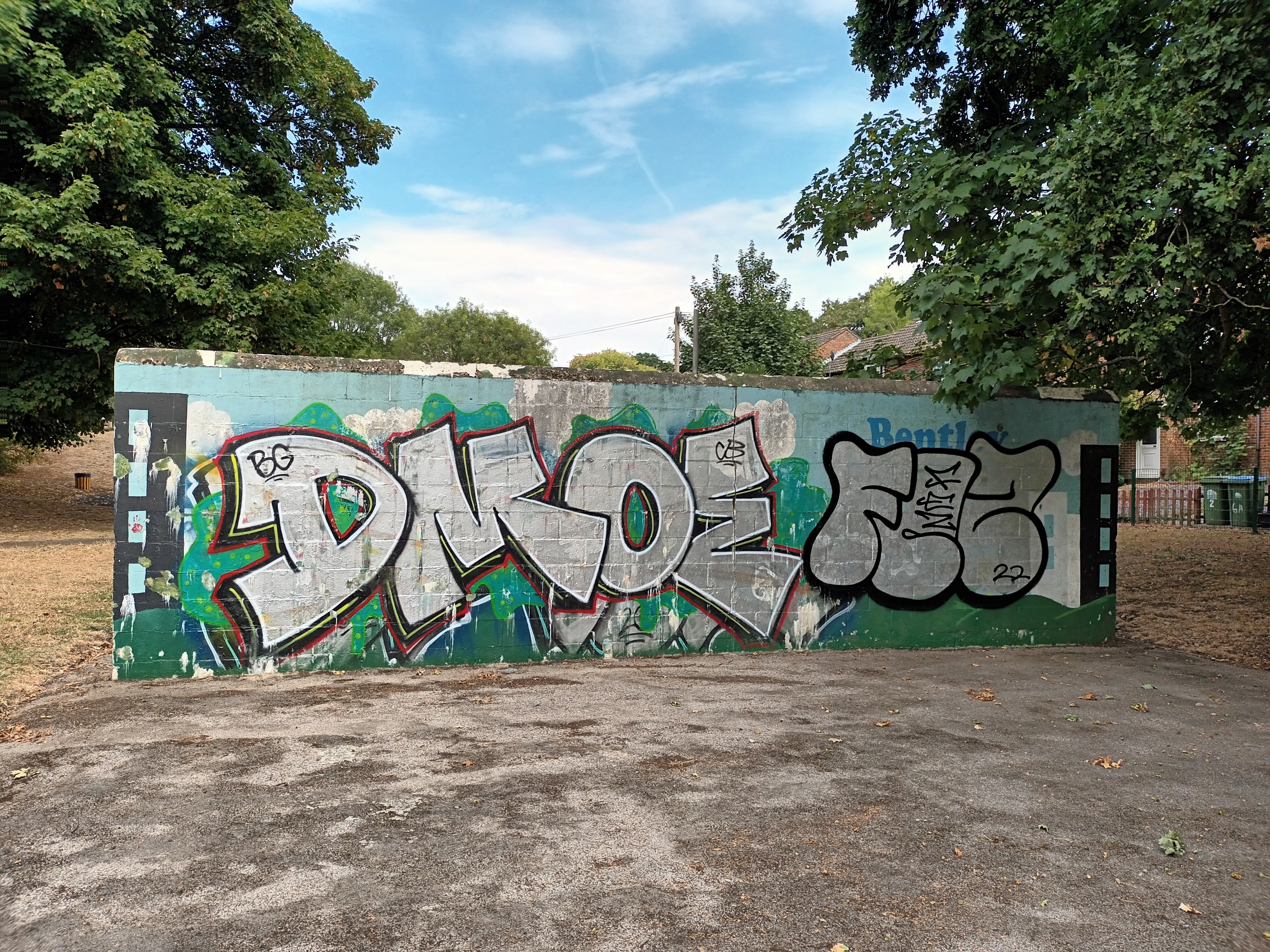 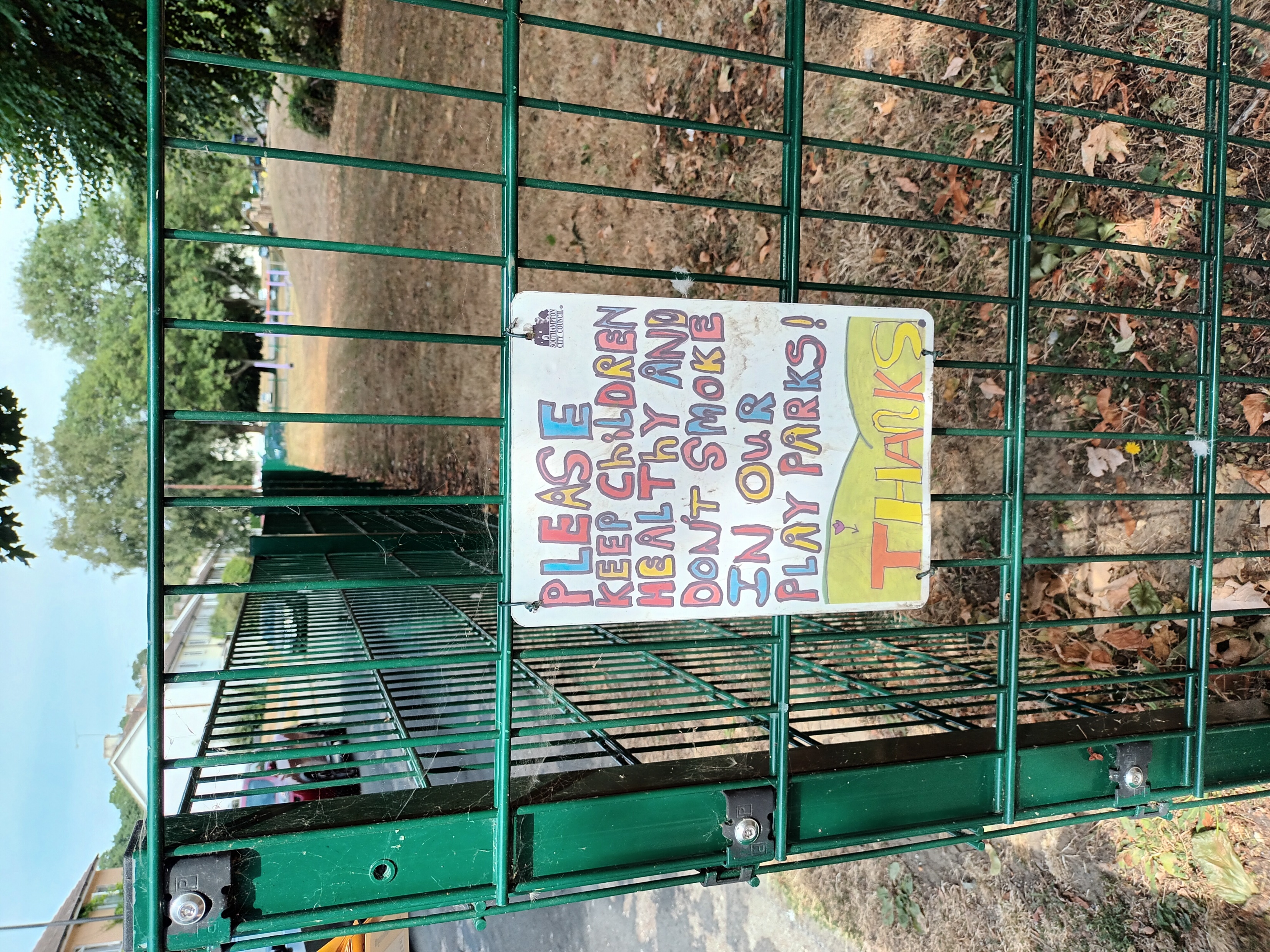